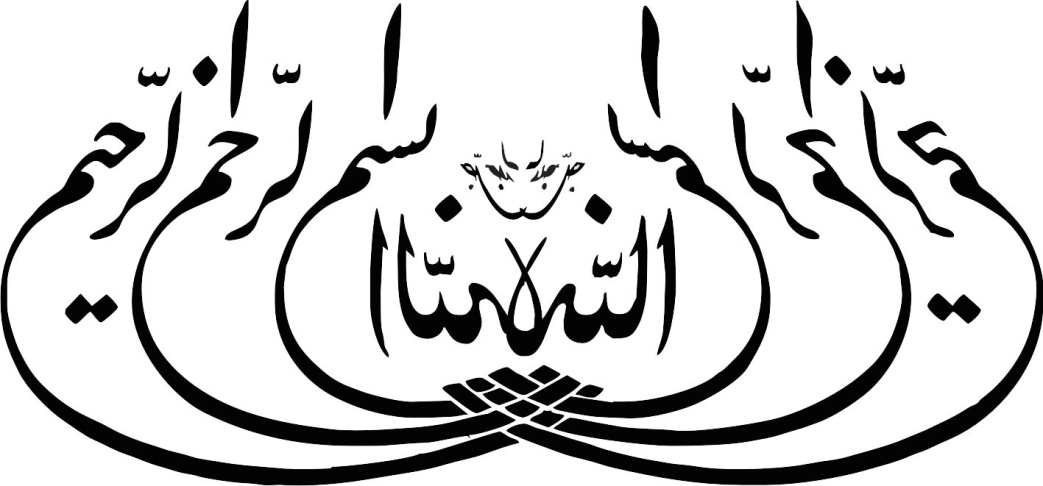 کتاب فارسی ششم ابتدایی
درس چهارم: هفت خوان رستم
مجتمع شهید رستم پور 
آموزشگاه شهید عباسپور
گردآورنده :  لطفی
هفت خوان رستم
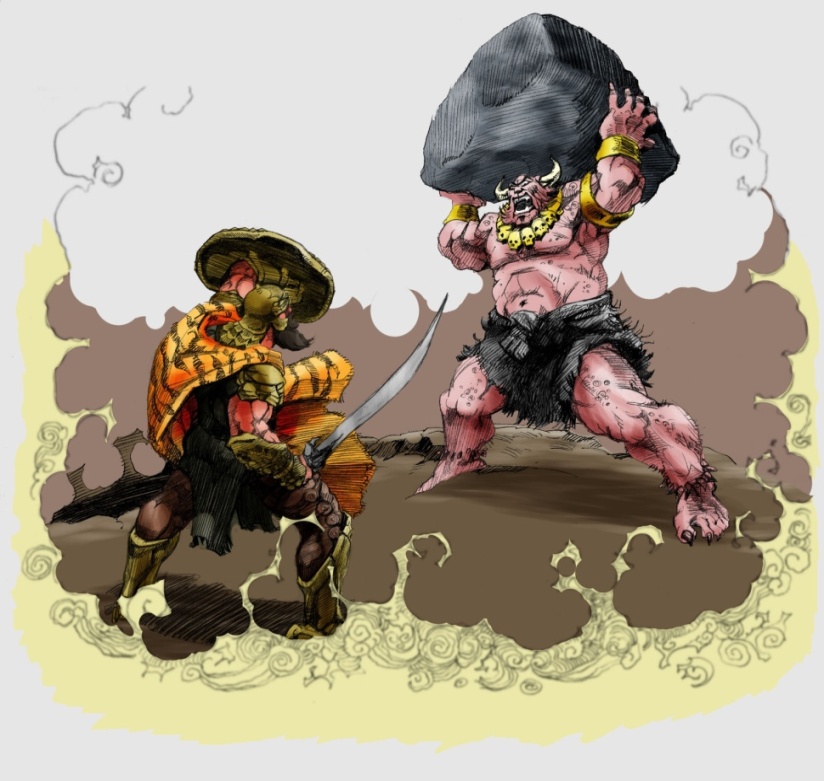 چو ایران نباشد تن من مباد
بدین بوم و بر زنده یک تن مباد
سخنگوی دهقان چو بنهاد خوان یکی داستان راند از هفتخوان
سوي رخش رخشان بر آمد دمان
چو آتش بجوشيد رخش، آن زمان
دو دست اندر آورد و زد بر سرش
 همي  تيز دندان  به پشت  اندرش
خوان اول :حمله شیر
همي زد بر آن چاك تا  پاره كرد
  ددي را بدان چاره  بي چاره كرد
چو بيدار شد رستم تيز چنگ
 جهان  ديد بر  شير، تاريك  و تنگ
خوان دوم : بیابان بی آب وعلف
بیابان بی آب و گرمای سخت       
کزو مرغ گشتی به تن لخت لخت
چنان گرم گشتی هامون و دشت     
 تو گفتی که آتش بر او برگذشت
بيفتاد رستم بر آن گرم خاك                    
زبان گشته از تشنگي چاك چاك
تهمتن به رخش ستيزنده گفت               
كه با كس مكوش و مشو نيز جفت. 
اگر دشمن آيد؛ سوي من بپوي  
 تو با ديو و شيران مشو جنگ جوي
بخفت و بياسود و نگشاد لب      
چمان و چران رخش تا نيمه شب
خوان سوم : 
نبرد با اژدها
زدشت اندر آمد یکی اژدها                 کزو پیل گفتی نیابد رها
سرم را همي باز داري ز خواب        به بيداري من گرفتت شتاب 
گر اين بار سازي چنين رستخيز         سرت را ببرّم به شمشير تيز
خوان چهارم :زن جادوگر
11
چو آوازداد از خداوند مهر   دگرگونه گشت  جادو به چهر
12
خوان پنجم : جنگ با اولاد دیو
چو در سبزه دید اسب را دشت‌بان
گشاده زبان شد، دمان، آن زمان
سوی رخش و رستم بنهاده روی
یکی چوب زد گرم بر پای اوی
بدو گفت اولاد: نام تو چيست؟ 
چه مردي و شاه و پناه تو كيست؟ 
چنين گفت رستم :كه نام من ابر 
اگر ابر باشد به زور هژبر 
به گوش تو گر نام من بگذرد
 دم وجان و خون و دلت بفسرد
خوان ششم: نبرد با ارژنگ دیو
چو رستم بديدش بر انگيخت اسب
 بيامد بر وي چو آذر گشسب
سر و گوش بگرفت و يالش دلير
 سر از تن بكندش بكردار شير
پر از خون، سر ديو كنده ز تن، 
 بينداخت زان سو كه بد انجمن
چو  ديوان  بديدند كوپال  اوي
 بدريدشان دل ز چنگال اوي
15
خوان هفتم :
نبرد با دیو سپید
چو مژگان بماليد و ديده بشست            در آن غار تاريك لختي بجست
به تاريكي اندر يكي كوه ديد                 سراسر شده غار از او ناپديد
به رنگ شبه روي و چون شير موي      جهان پر ز پهناي و بالاي اوي
سوي رستم آمد چو كوهي سياه            ازآهنش ساعد ز آهن كلاه
تهمتن به نيروي جان آفرين                بكوشيد بسيار با درد و كين
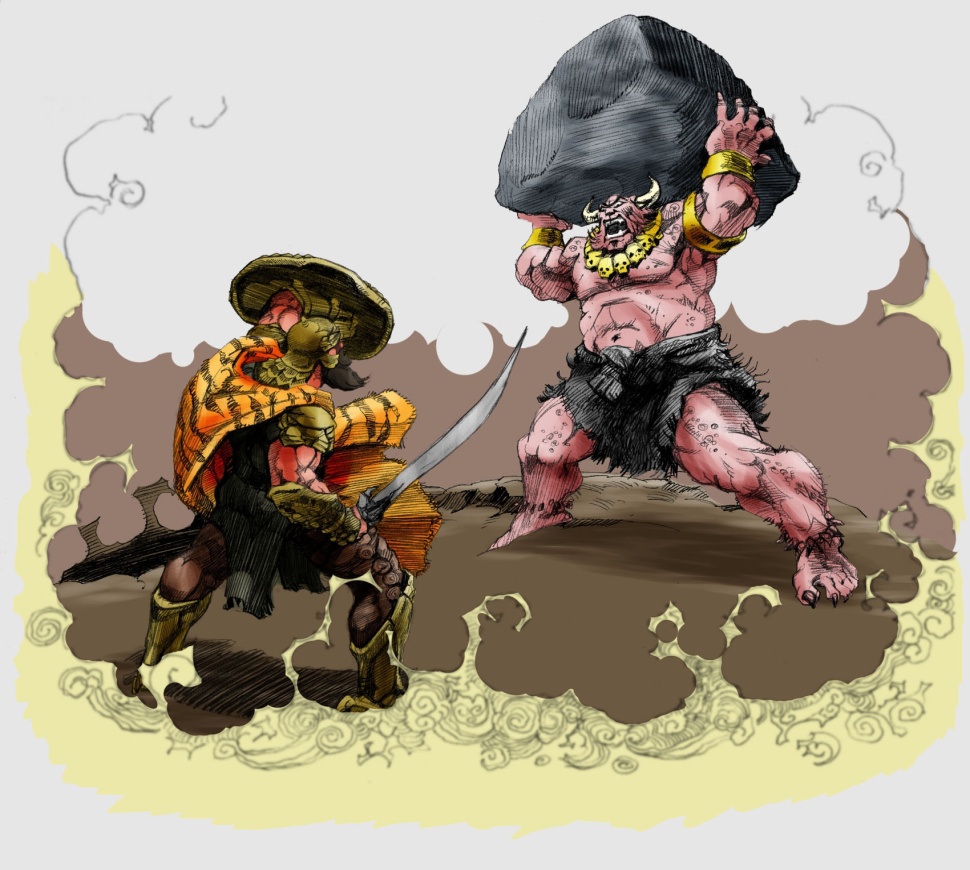 بزد دست و برداشتش نره شير             به گردن بر آورد و افكند زيرفرو برد خنجر؛ دلش بر دريد               جگرش از تن تيره بيرون كشيد. همه غار يكسر تن كشته بود               جهان همچو درياي خون گشته بود.
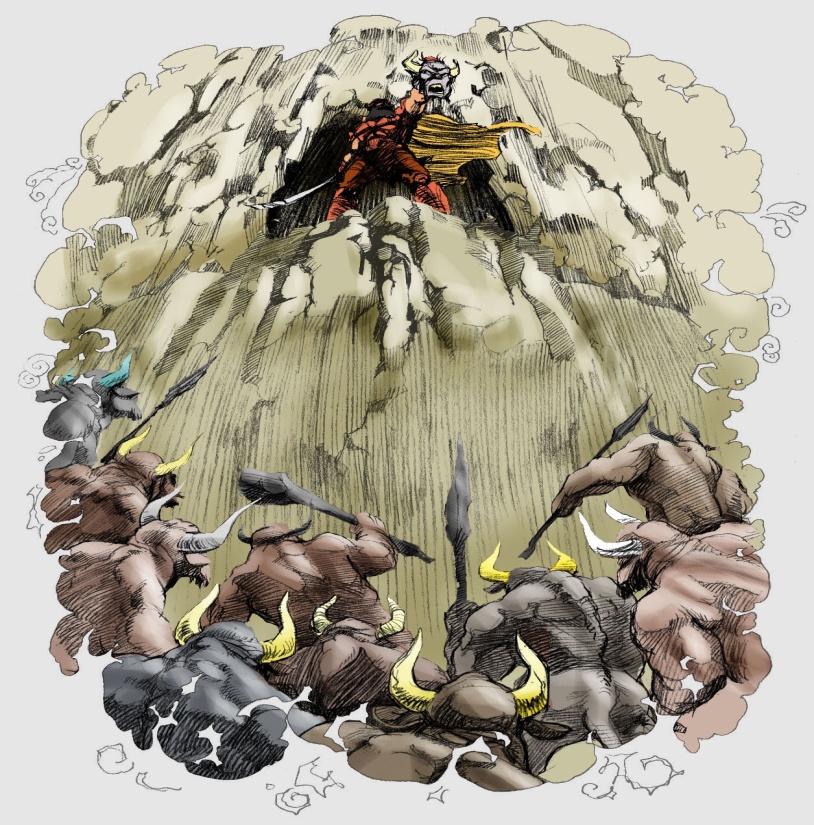 19